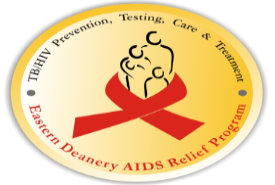 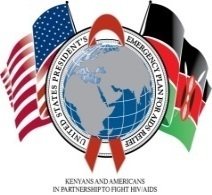 SUSTAINABILITY OF FAITH BASED PROGRAMS; EDARP’S APPROACH
John Motoku 16th February, 2022
Outline
Introduction
Technical Program areas
Key sustainability Initiatives 
Challenges & Solutions
Acknowledgments
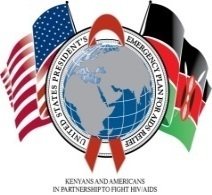 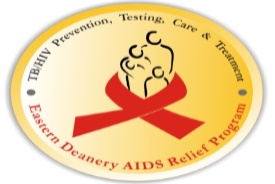 Eastern Deanery AIDS Relief Program (EDARP)
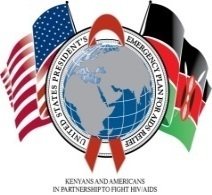 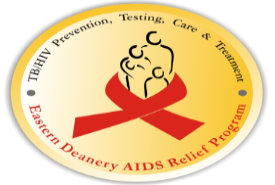 V
I
VISION
To offer Sustainable quality healthcare for all.
M
I
S
S
I
O
N
i
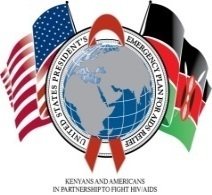 MISSION
We shall provide affordable quality patient centered health care services in a Christ like manner with competence and excellence.
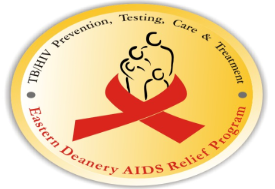 O
N
Direct implementer  - stand-alone integrated services
Community model of HIV/TB care

Contributes towards achieving Universal 95-95-95  Strategy in Nairobi County 

Aligned to PEPFAR’s three guiding pillars of accountability, transparency and impact
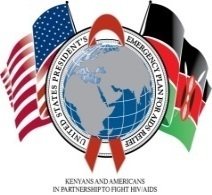 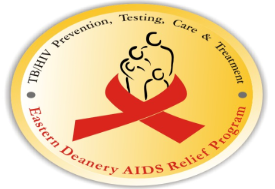 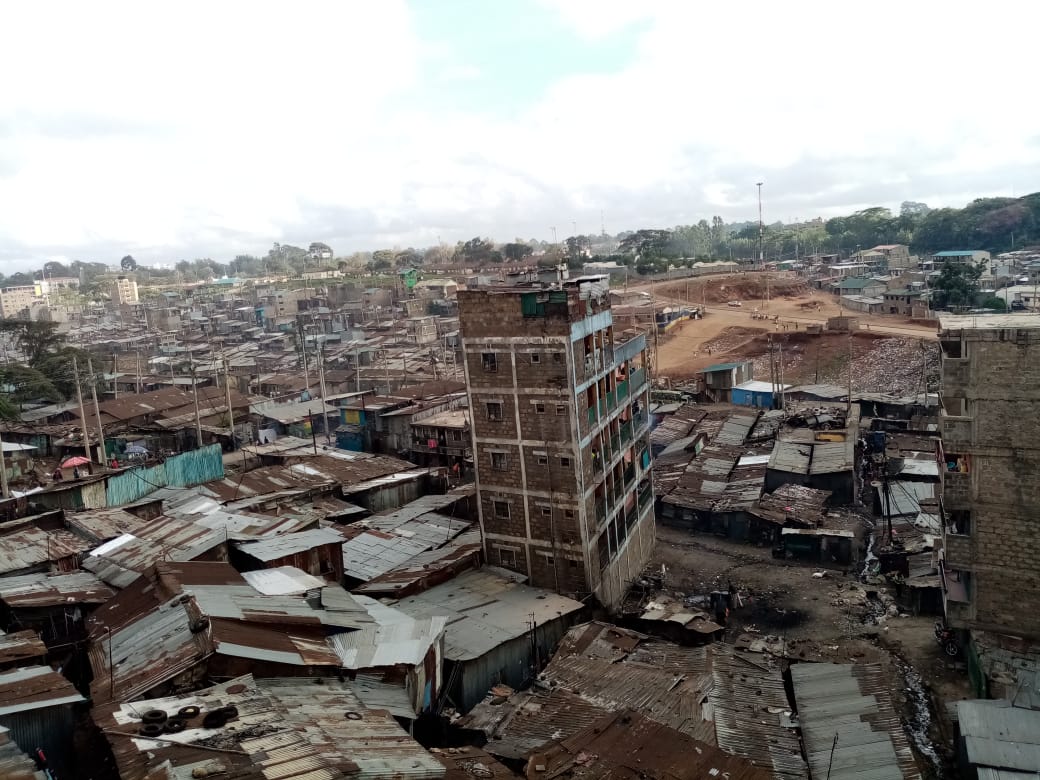 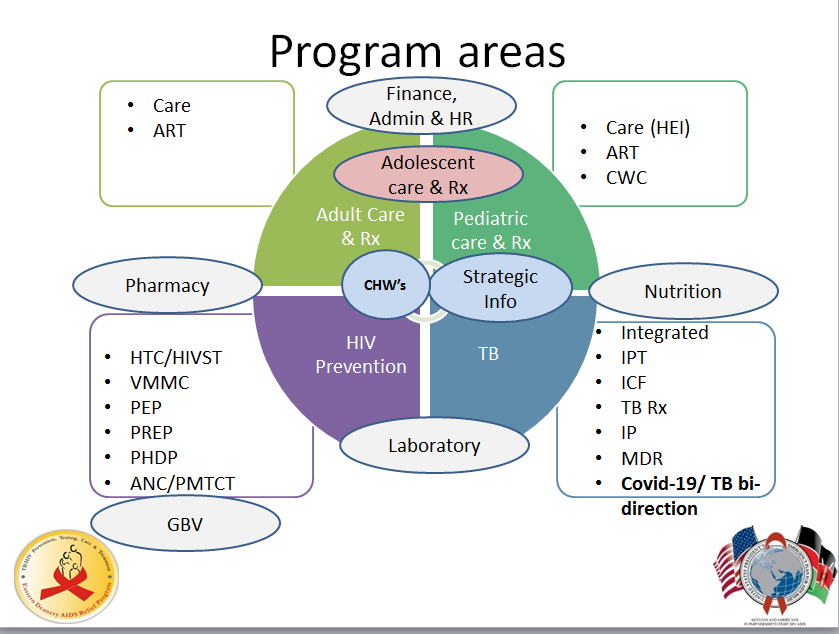 Key Sustainability Initiatives
Partnerships with faith Institutions & other FBOs
VMMC program – Cost sharing
SVAC- Faith leaders as resource persons
FCI Steering committee
Partnership with other FBO Partners e.g. OVC
Collaboration with MOH and NMS
Commodity  supply
Pharmaceuticals (ARV & non-ARV) 
Lab (CD4, VL & EID)
HRH- staff secondment (Vaccine roll out) 
Lab support to National program (VL for Machakos County)
Participation in County and National TWGs
Strengthening existing community resources
CHWs- Trained volunteers
ART decentralization – community screening & delivery (ART/TB/TPT)
Private institutions- Training of HCW
Challenges and Solutions
Challenges
Donor/ PEPFAR dependent funding
Health budget nationally is sub-optimal
Inconsistent commodity supply  pharmaceuticals
HRH Labor disputes
Scanty evidence of community participation / budget making process at the County level
Solutions
Leverage on national (NHIF & UHC) and private insurance

Buffer stock, engagement with CDC & national supply chain
Planning and restructuring
Community participation in budget making process
Acknowledgements
PEPFAR
CDC
MARYKNOLL FATHERS
EASTERN DEANERY FATHERS
GOK/NASCOP
EDARP CLIENTS
EDARP STAFF/CHWs
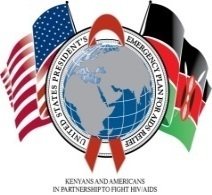 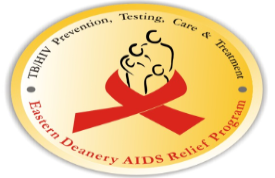 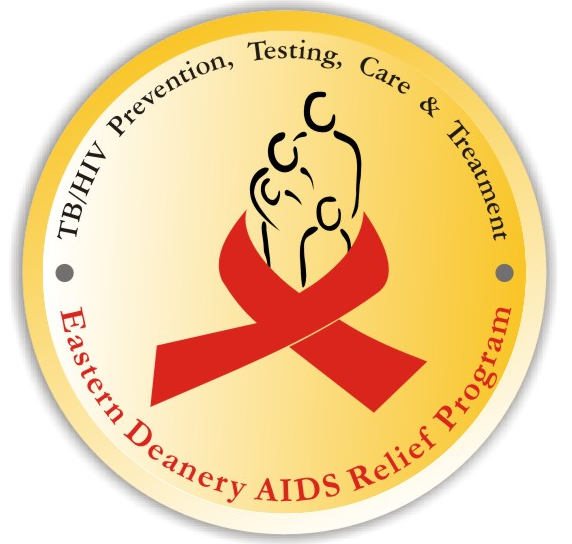